Celebrating Jason’s 8th Birthday!
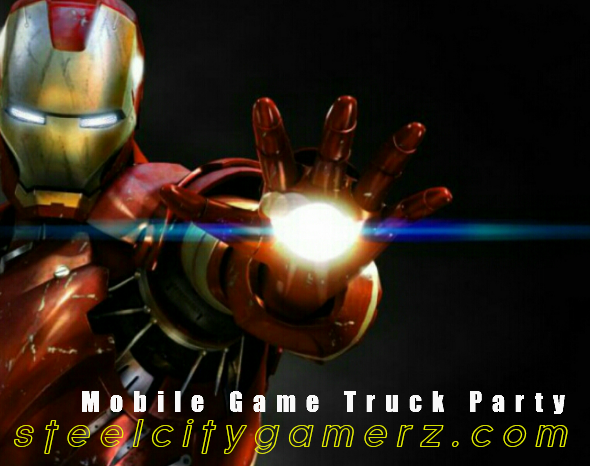 For: Brad Michaelson
Date: April 9th 2016
Time: 3:00 - 5:00pm
Where: Your Location
 
RSVP: Phone or Email